The Mono-Photon Process With Signal (Preliminary)
Hao LIANG
2019.2.22
Signal
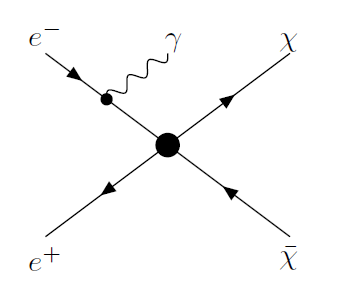 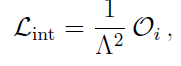 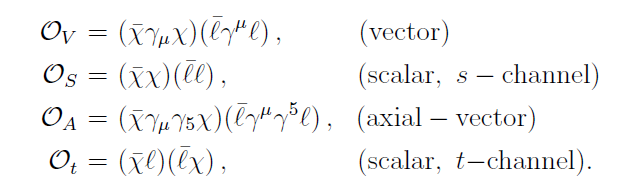 WIMP pair production
Events Counting Analysis
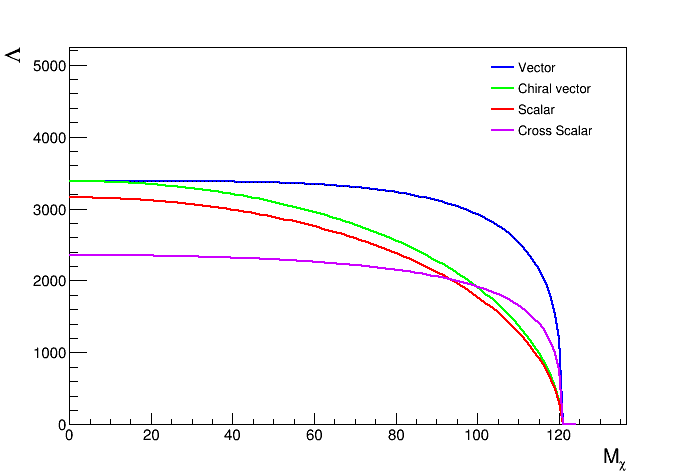 (Ok, note we sill have problem the absolute scale of the curve)
Events Counting Analysis
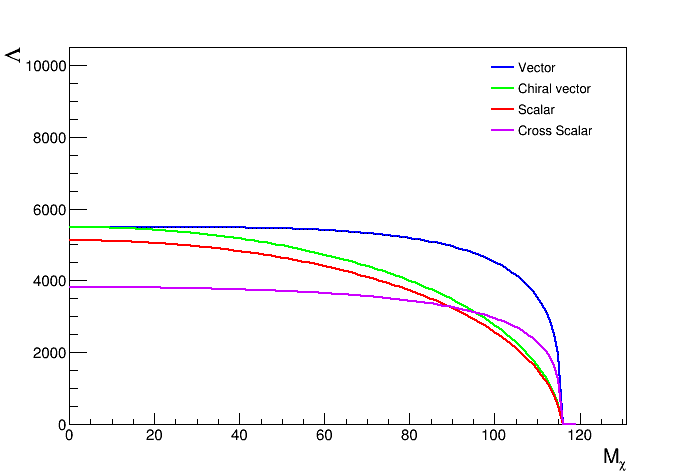 (Ok, note we sill have problem the absolute scale of the curve)
Analysis with differential distribution
Next work
Study the effect of photon angular and energy resolution